From Earth Jurisprudence to the Whole Legal System: Social Ecology and the Relational Approach to Law
Alex May
Introduction
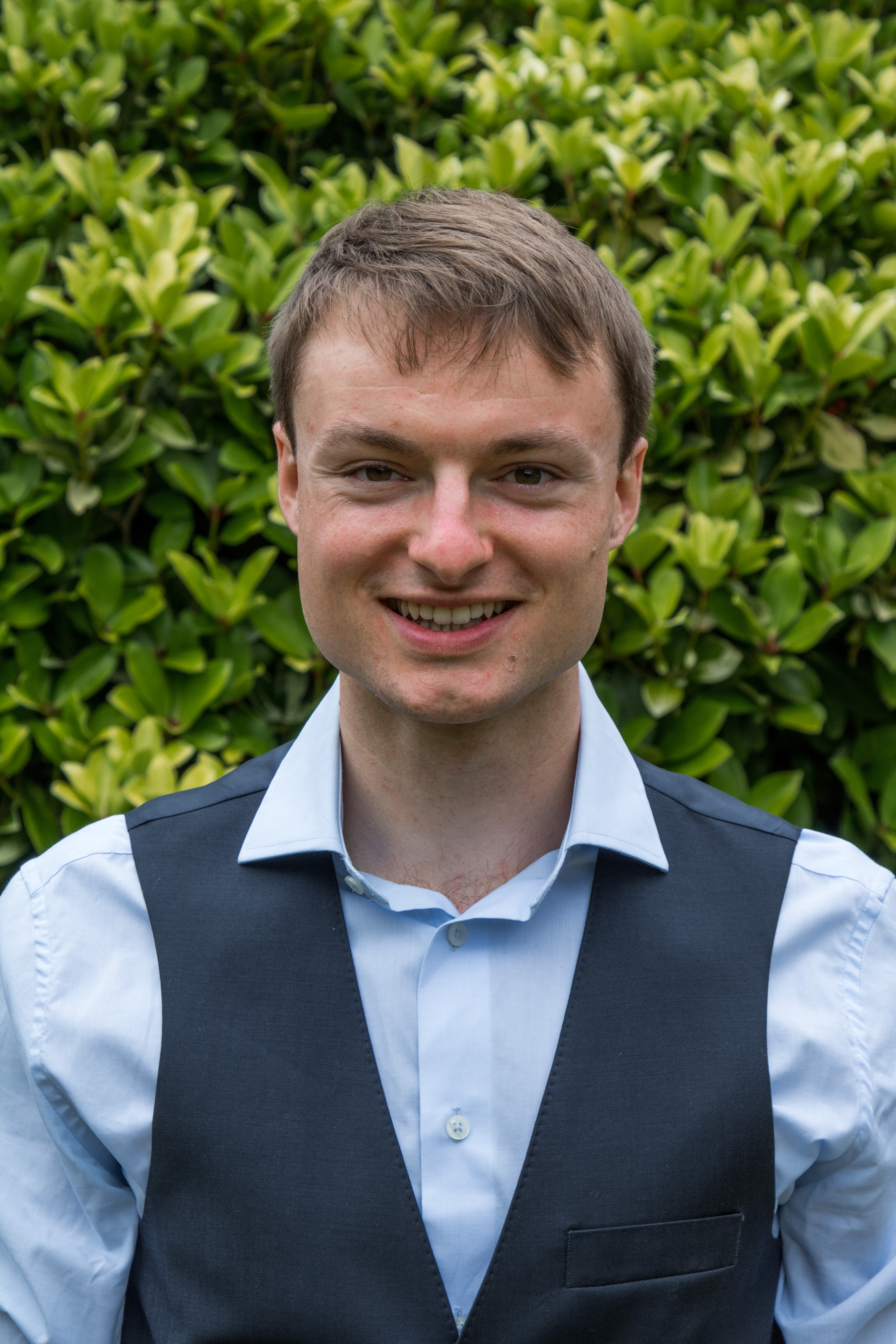 Alex May – London, UK

Currently an independent with no organisational affiliation





More about me: www.alexmay.co.uk
More about my legal theory: www.interconnectedlaw.com  
Twitter: @InterConLaw

Note: this presentation, including expanded article:
www.interconnectedlaw.com/Geneva2021
Main Point of the Presentation
We cannot transform only part of a (legal) system but must transform the whole system 
Earth Jurisprudence is excellent but only partial
Therefore we need a broader approach for the entirety of our socio-ecological relations and activity
Earth Jurisprudence

Earth Jurisprudence is about the relationship between humans and the rest of Nature, how that relationship is destructive and requires changing our political, economic and legal systems, as well as a deeper spiritual and cultural transformation.

What about the rest of human activity?
Conceptualising Human-Nature Relationship
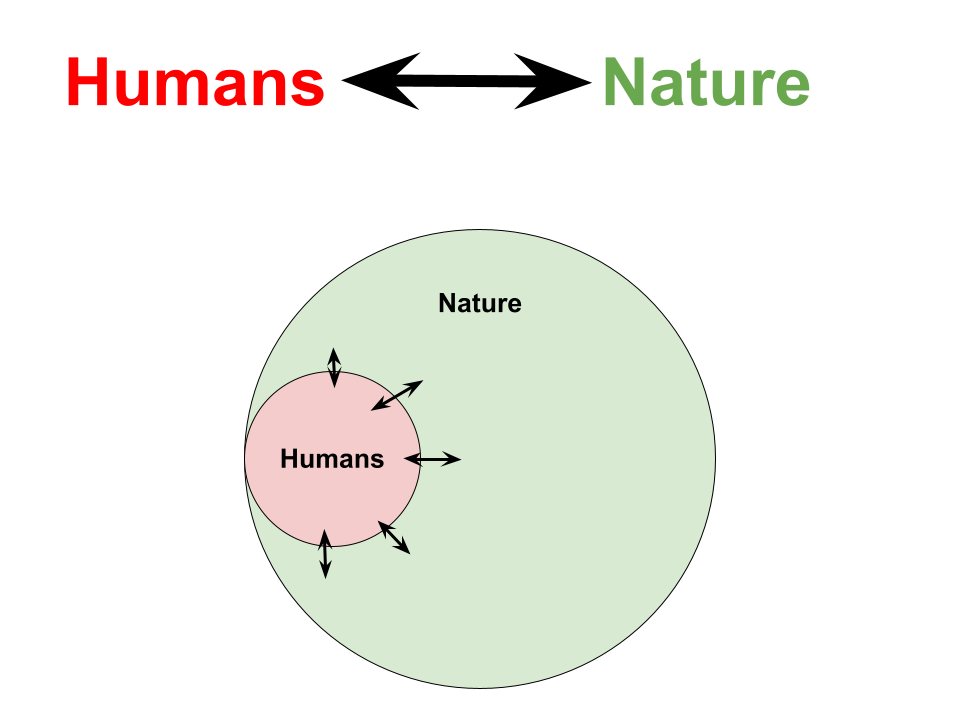 Alex May – Interconnected Law
10/12/21
Conceptualising Human-Nature Relationship
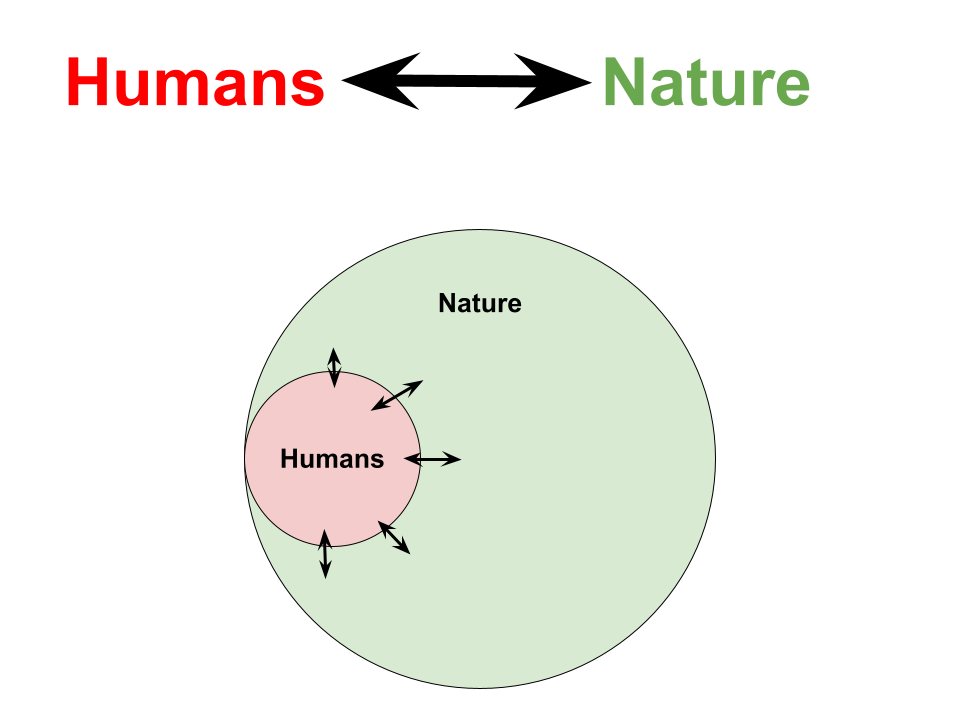 Alex May – Interconnected Law
10/12/21
Understanding Humans

Individual and society: Atomised/Liberal Conception


Relational/Holistic/Systemic/Networked Conception

See more: Jennifer Nedelsky, Law’s Relations (Oxford University Press, 2011).
Fritjof Capra and Pier Liugi Luisi, The Systems View of Life (Cambridge University Press, 2014).
Conceptualising Individual-Society Relationship
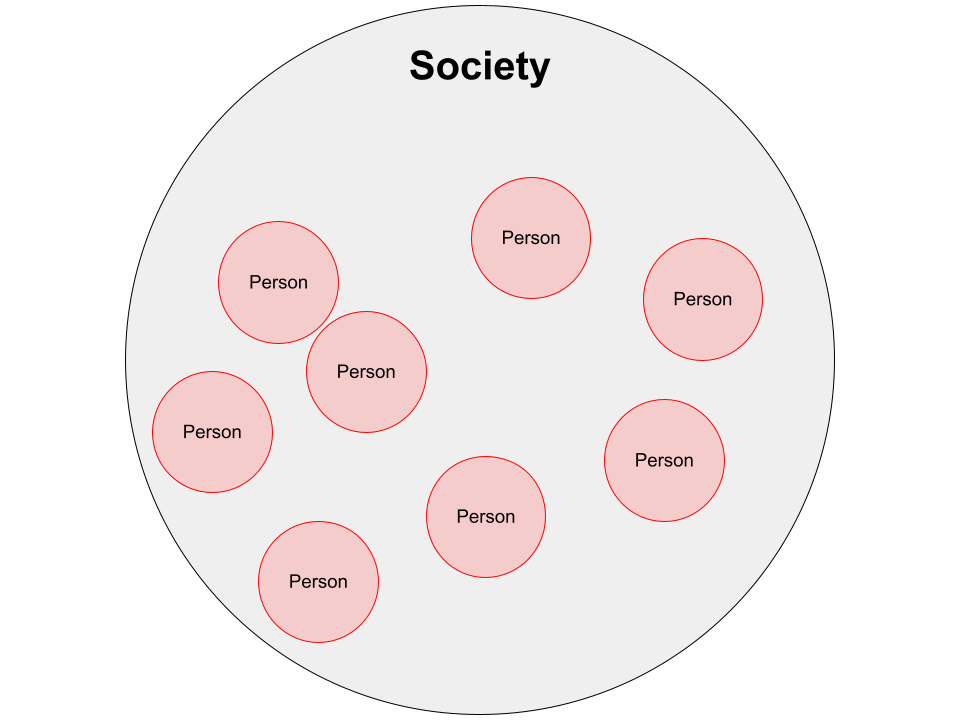 Atomised or  Liberal  Conception:
Alex May – Interconnected Law
10/12/21
Conceptualising Individual-Society Relationship
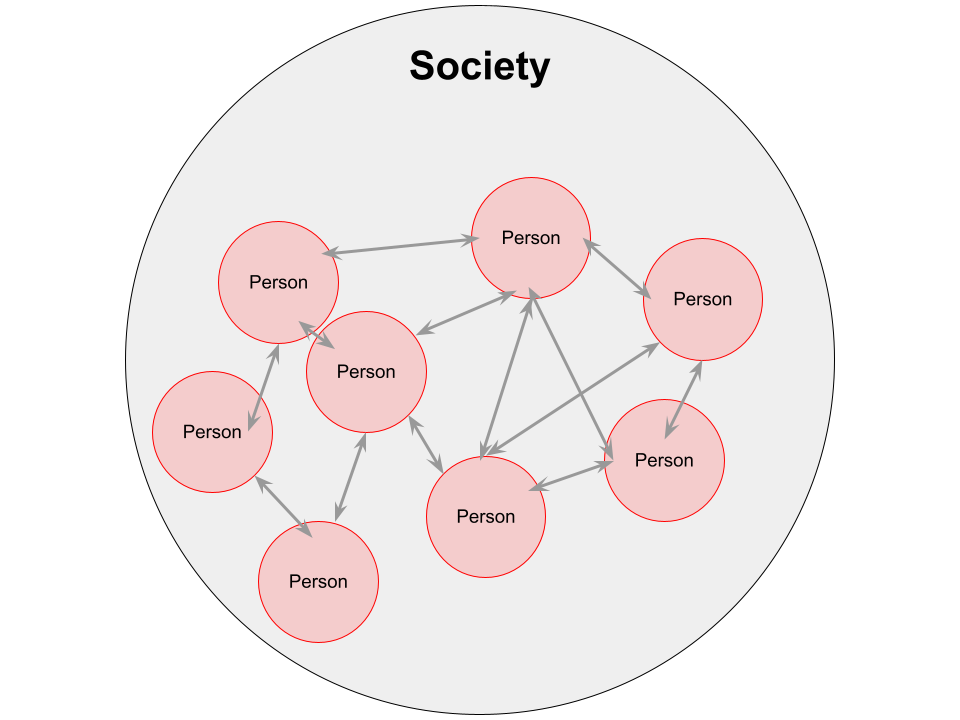 Holistic or  Relational  Conception:
Alex May – Interconnected Law
10/12/21
Social Ecology
1) Our ecological relationships and our social relationships cannot be separated.

We must think in terms of a web of socio-ecological relationships.
Social Ecology
2) The ecological crisis is a social crisis.

Ecological destruction is part of social domination between humans.

Therefore, we must address ecological and social relationships/systems.
Conceptualising Natureand Society
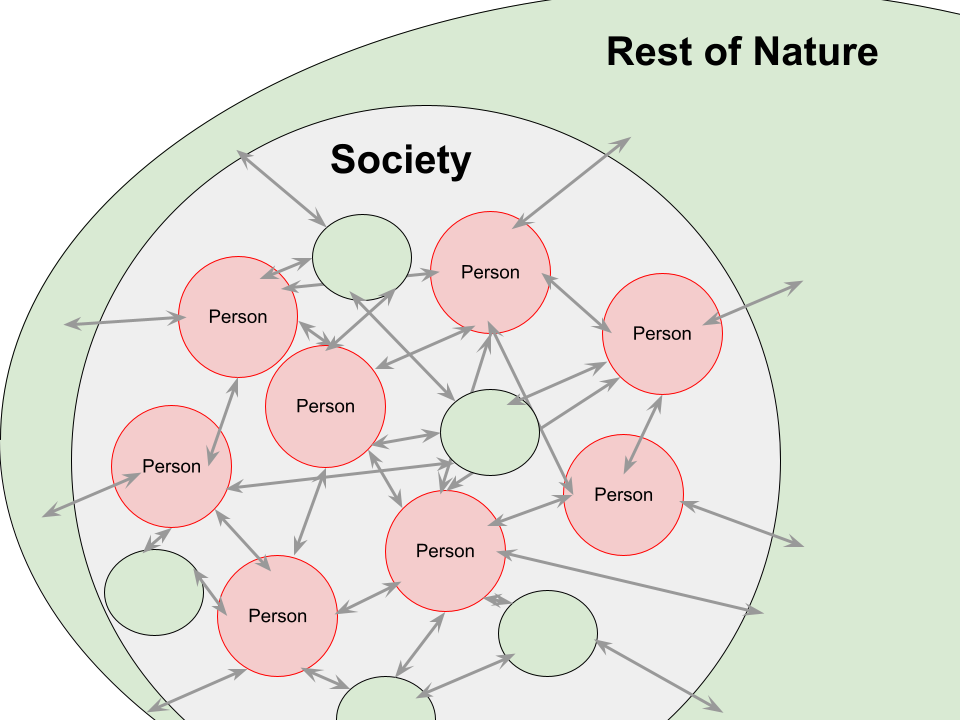 Alex May – Interconnected Law
10/12/21
Expanding from Earth Jurisprudence
Once we understand society and Nature as a web of socio-ecological relationships, we need an understanding of law which matches this.
Relational Approach(Nedelsky)
Interconnected Law
SystemsView(Capra and Luisi)
Earth Jurisprudence
Social Ecology(Bookchin)
Alex May – Interconnected Law
10/12/21
Humans are interconnected: individuals in a dense network of socio-ecological relationships. 
Law should be based on this idea of humans, society and nature. 
Law is an important part of the web of relationships that exist, it influences, structures, etc, relationships.
Law’s goal should be to improve the web of relations we live in so that they are better – more just, harmonious, empowering – so as to have a better society as part of a Whole Earth Community. Not how do we govern or command but how can we nurture, empower, protect, redirect.
Interconnected Law in Summary
Alex May – Interconnected Law
10/12/21
Conclusion
Earth Jurisprudence to Interconnected Law

This presentation and an expanded article is on my website: www.interconnectedlaw.com/Geneva2021

You can contact me alex@alexmay.co.uk.